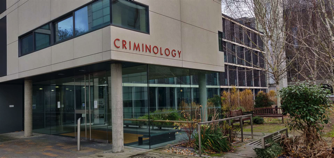 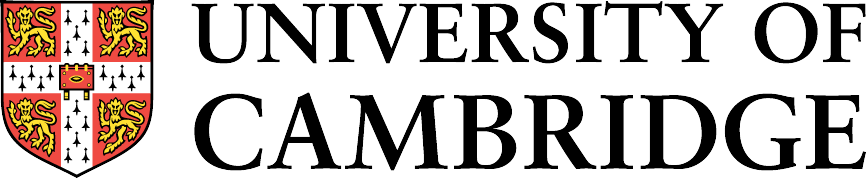 INSTITUTE OF CRIMINOLOGY
Public Webinar, Friday 24 July 2020, 15:00 - 16:00 

The Killing of George Floyd: "Race", racism and racialised justice in the US and UK

Speaker:
Dexter Dias, QC


Convenor
Prof Manuel Eisner
Director, VRC 
www.vrc.crim.cam.ac.uk/
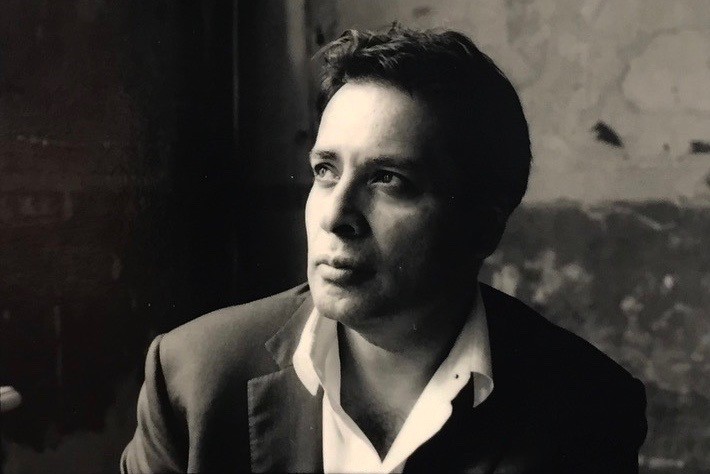 Welcome everybody!
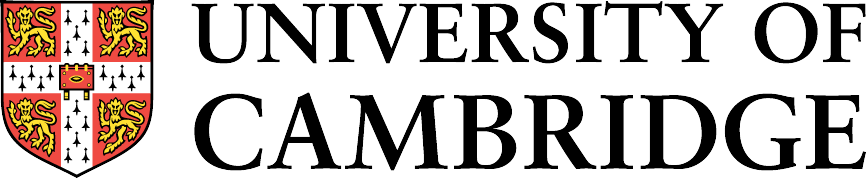 Media used during the talk
INSTITUTE OF CRIMINOLOGY
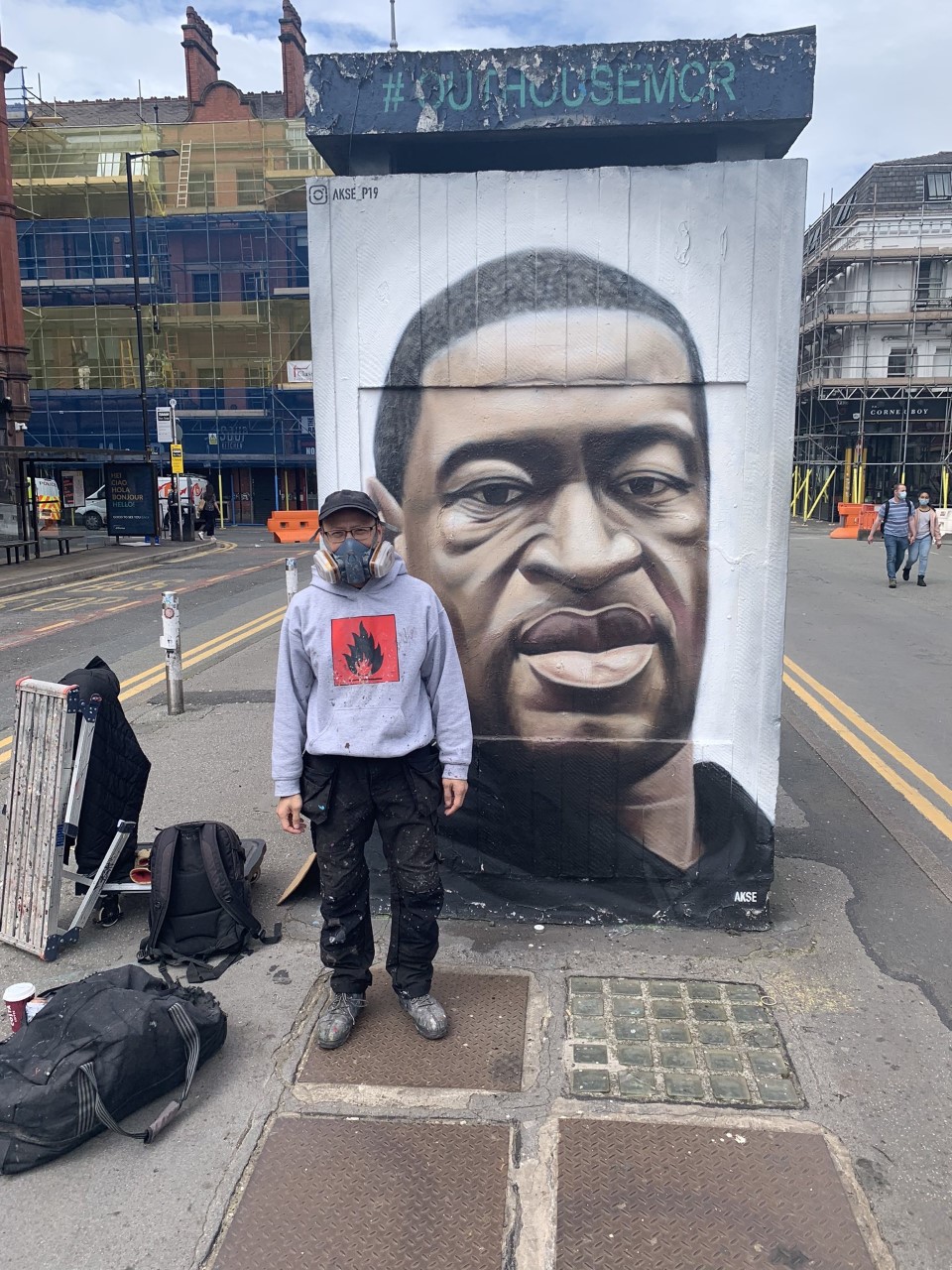 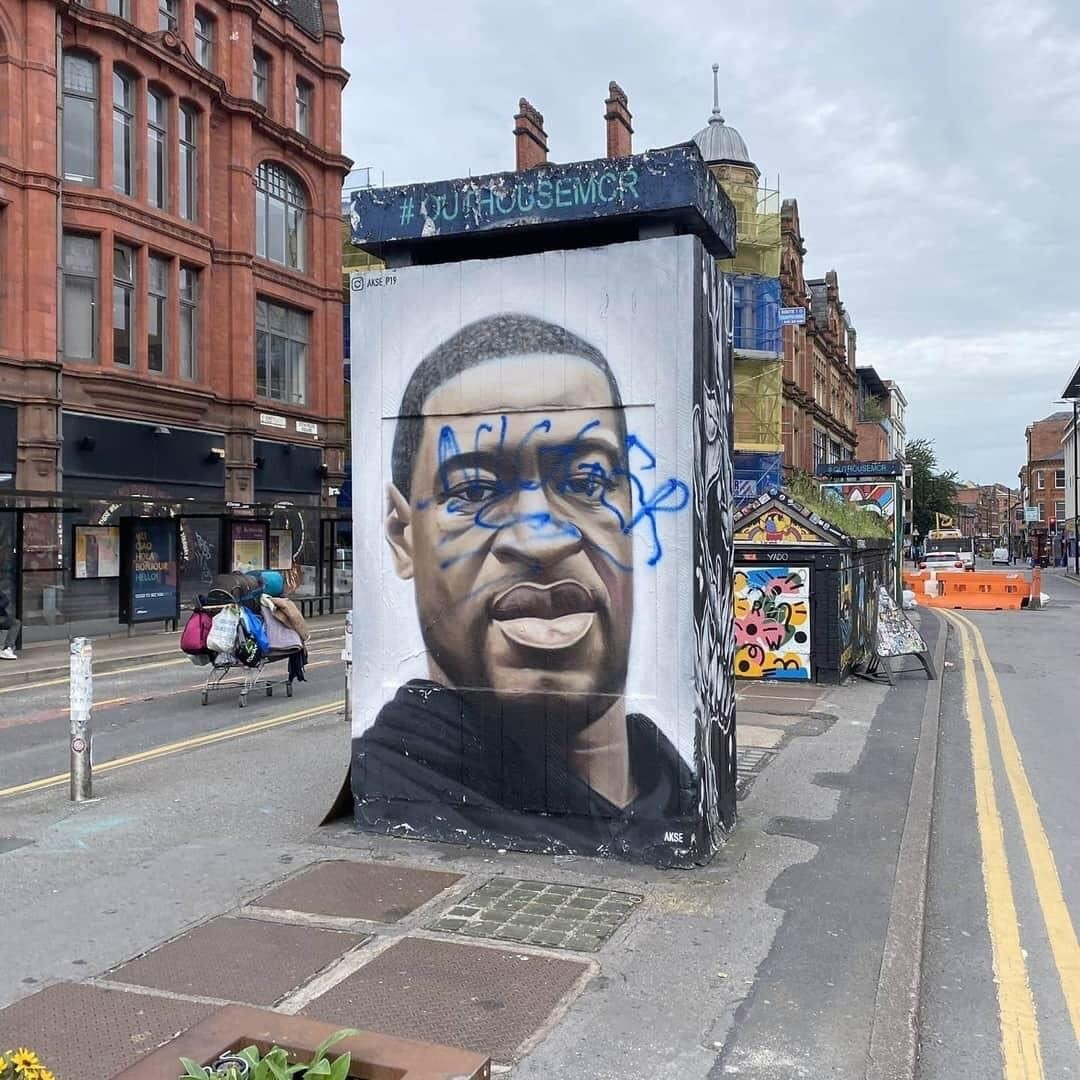 YouTube clip: play from 34 secs for about 1min: https://youtu.be/M_KVsbIgVlI

Twitter clip: 
pic.twitter.com/rFB5X0bTC6 

Youtube clip:
https://youtu.be/ybDa0gSuAcg